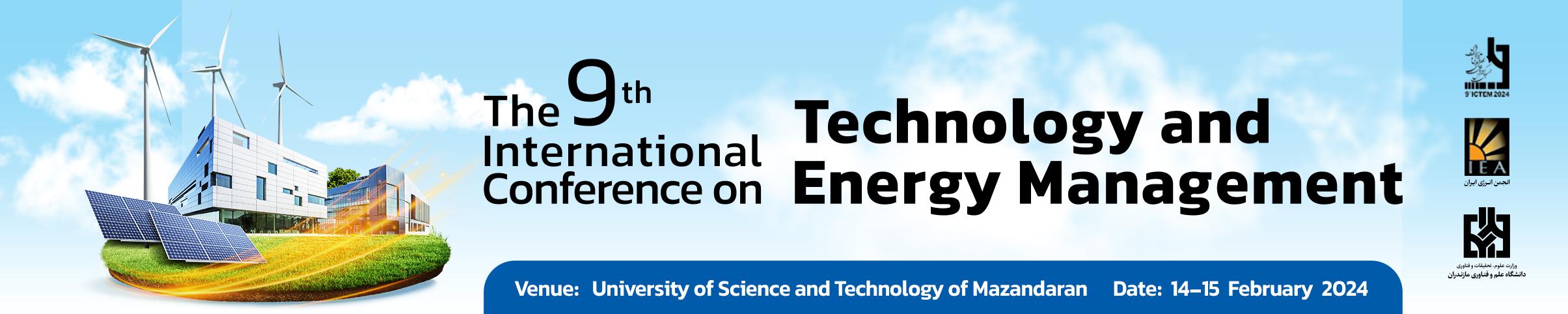 Title:Presented by:Authors with Affiliation:
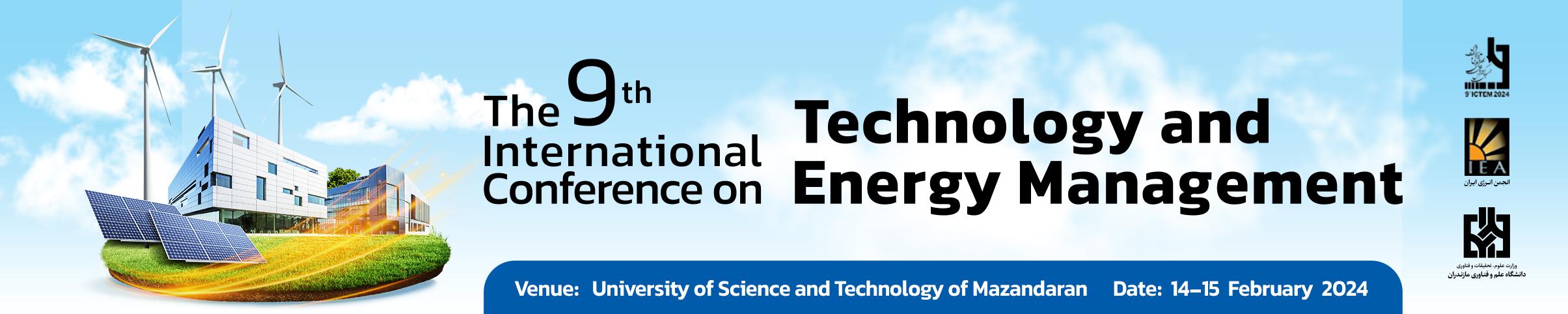 Slides Design:
Prepare your presentation using PowerPoint.
Your presentation should contain 10 to 15 slides.
According to the instructions that will be announced on the conference site, export your presentation to a 10-minutes video file format, from the prepared PowerPoint file.
30th November is the deadline for uploading the video of PowerPoint presentation on the conference site
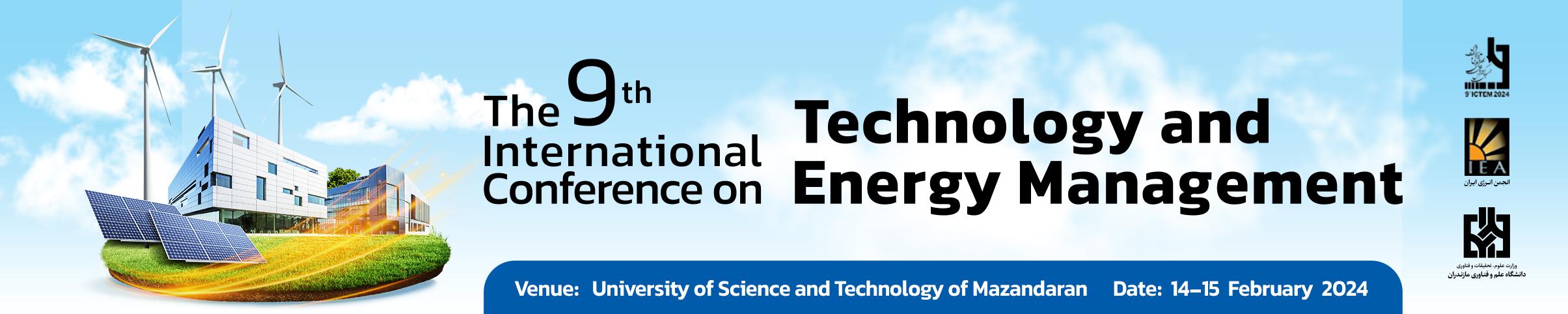 Slides Design:
Title of your paper should be placed on the first slide.
Text: Good readability and appropriate font size (Recommended: Times New Roman 20)
Figures and diagrams: Sufficiently clear, an appropriate size and resolution
Tables: Readability, with Column Headings and legible fonts
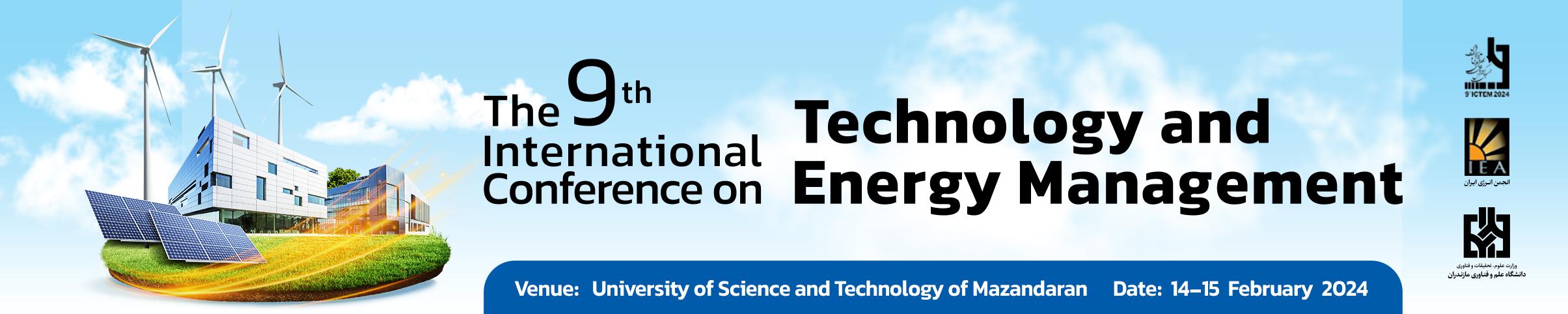 Slides Design:
The time required to complete the presentation video is only 10 minutes
This is a hard restriction
Please prepare only 10 to 15 slides
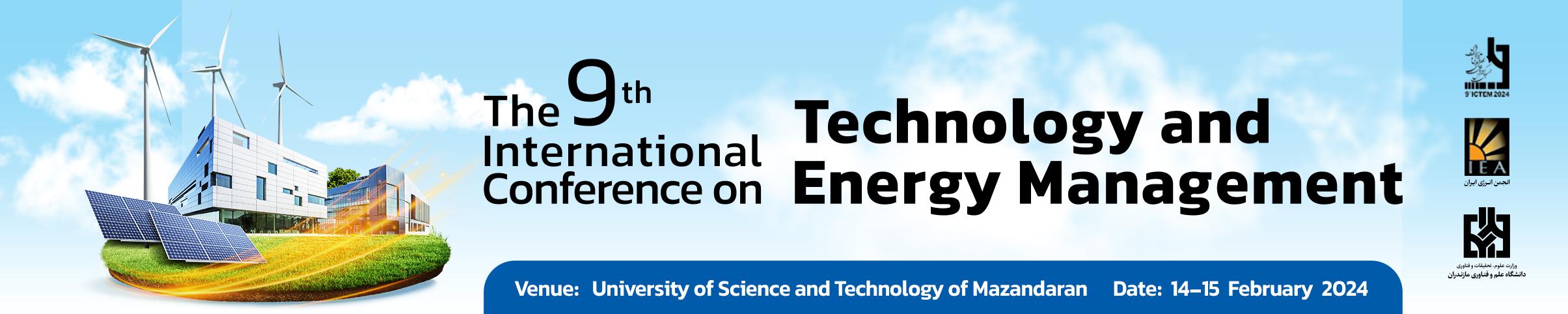 Do not mention these topics:
Any advertisement, Thanks and appreciation to individuals, companies, and organizations
Any content unrelated to the article
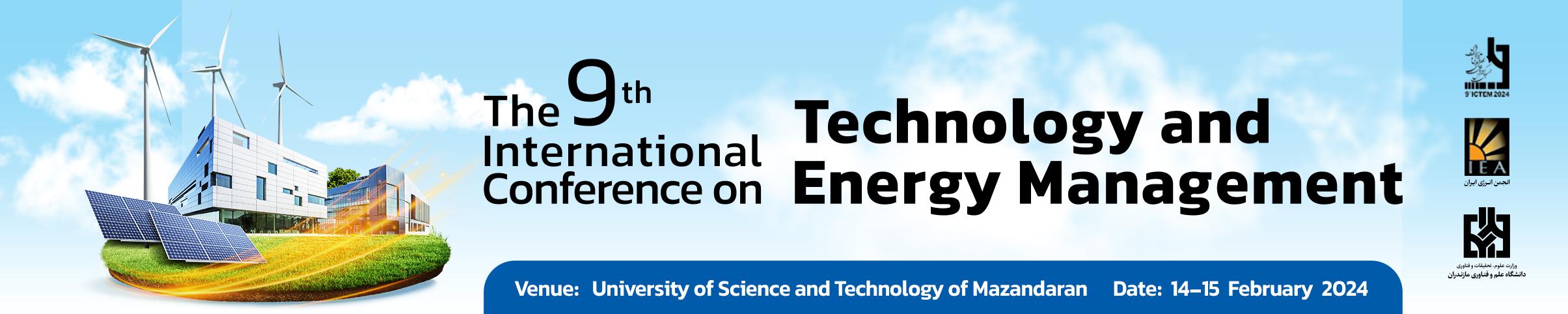 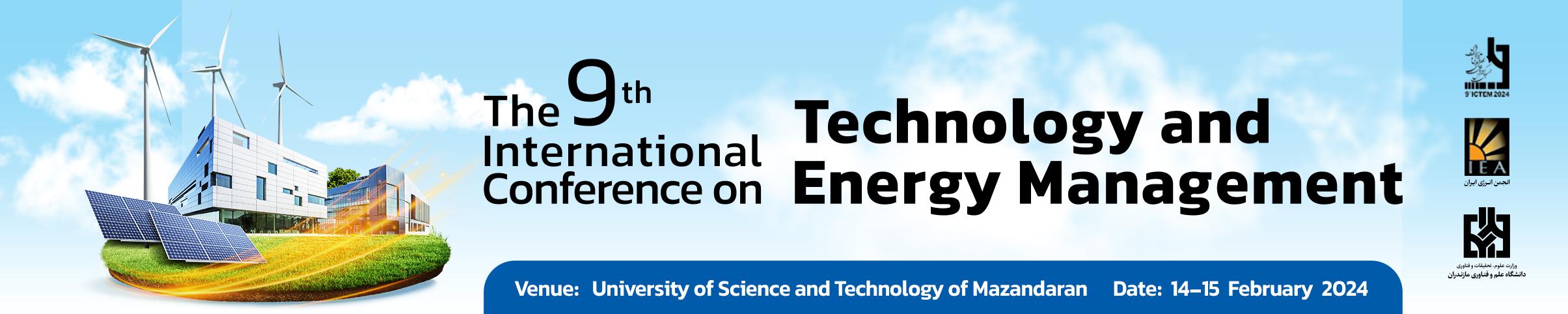 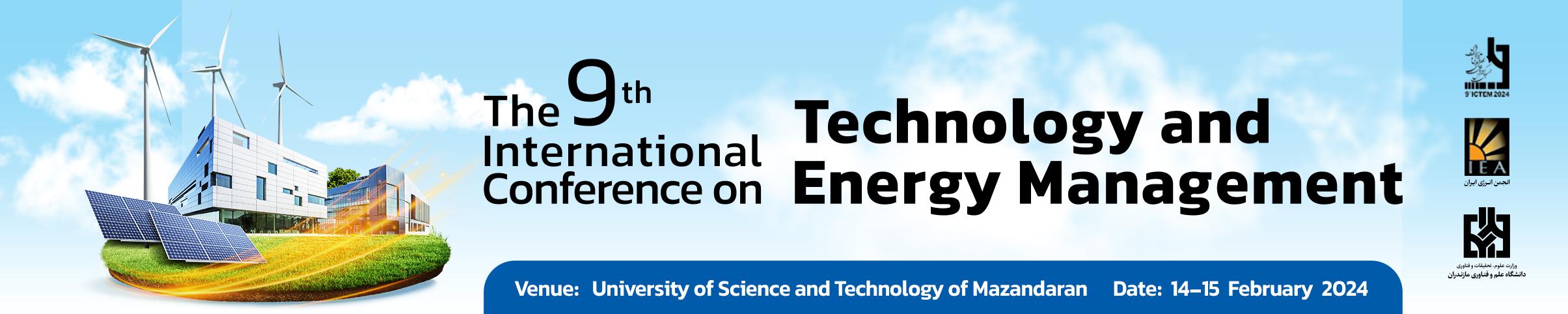 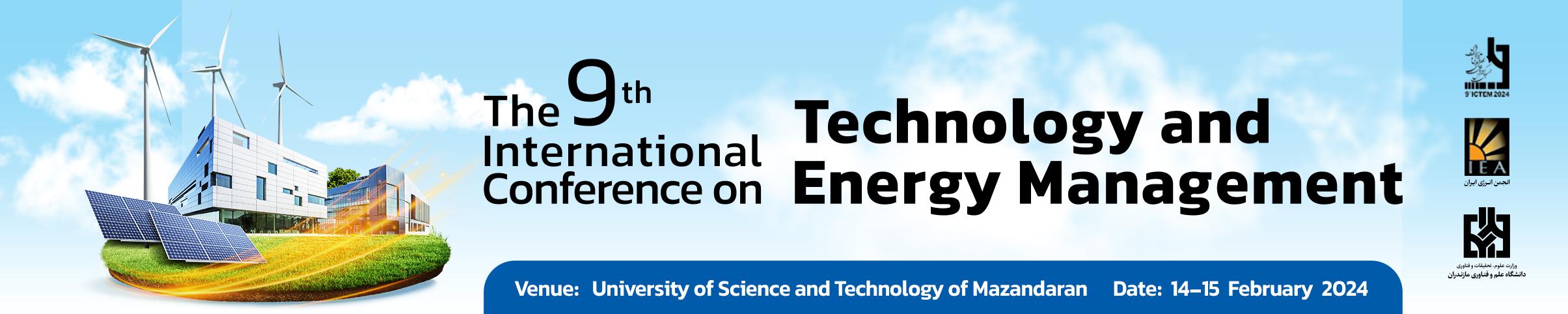 Questions? 

Thank you for your attention!